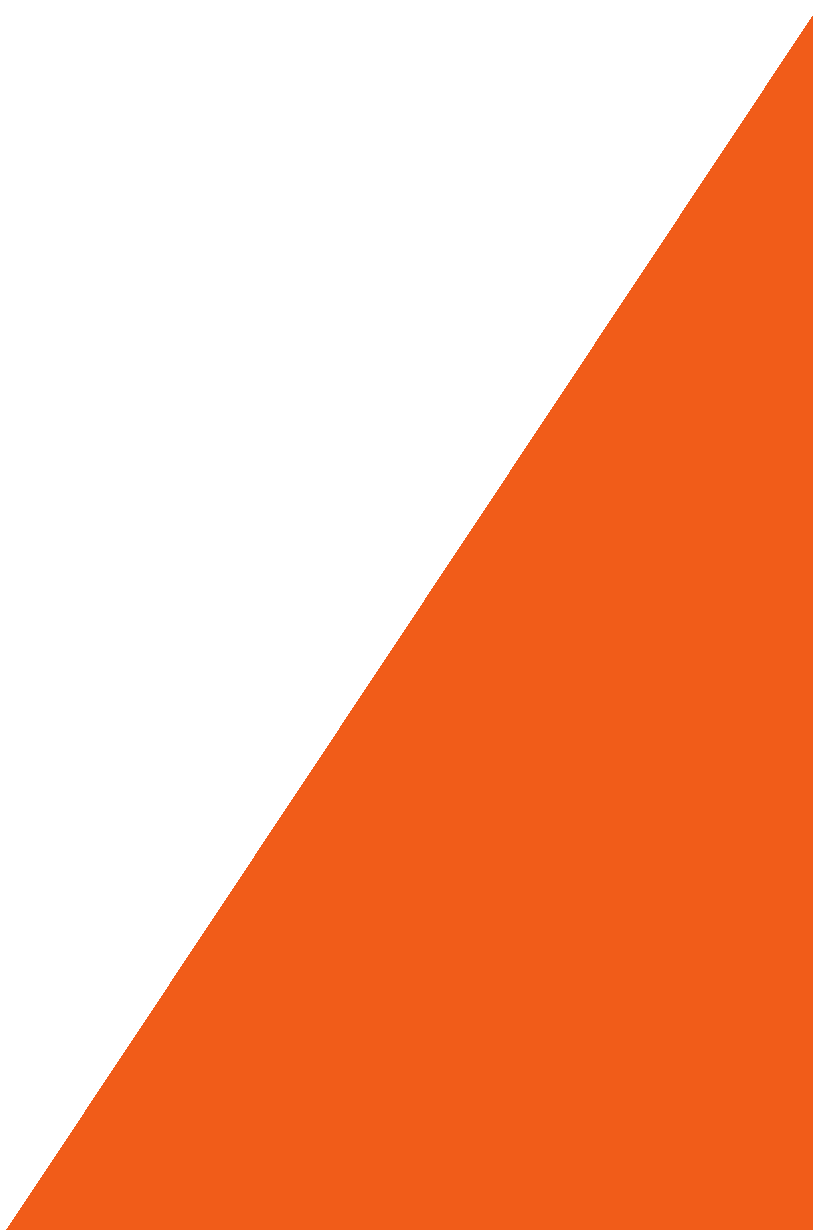 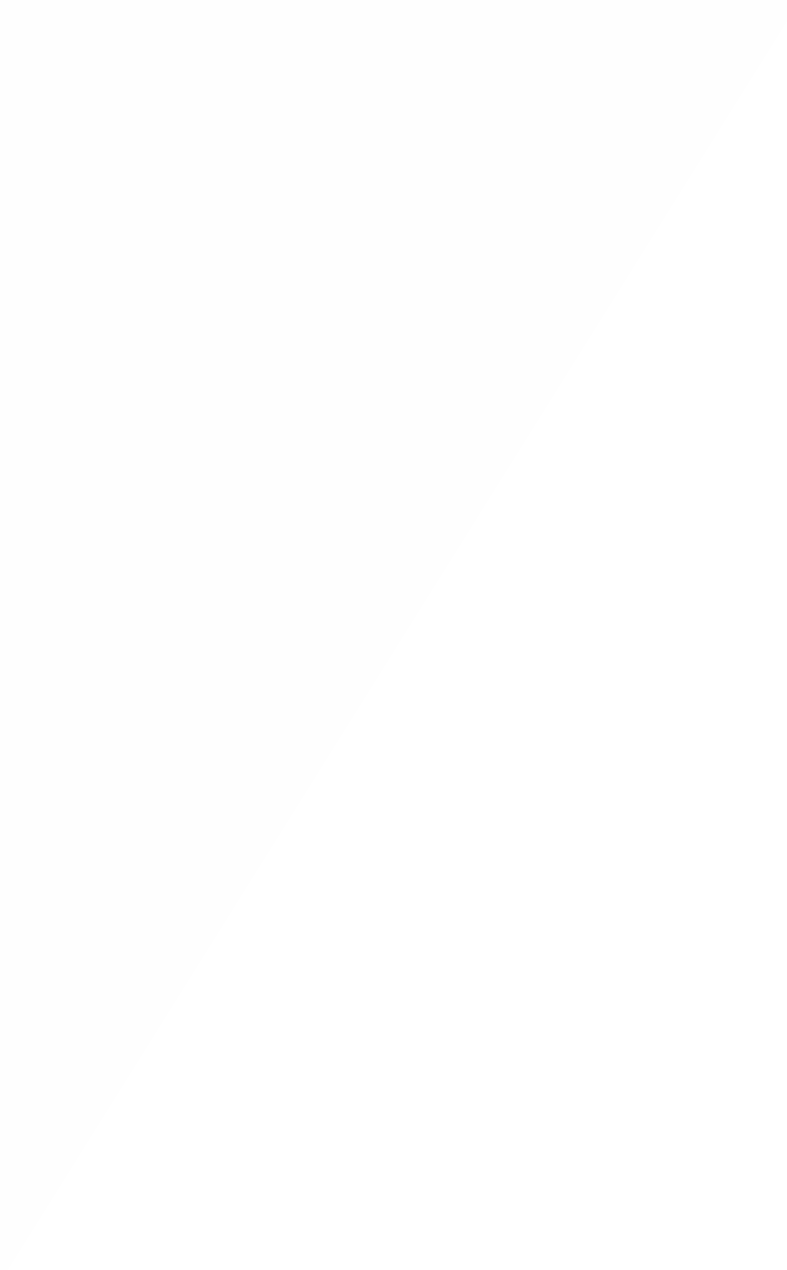 GROTTAMMARE

8 GIUGNO 2022 – 8 GIUGNO 2023
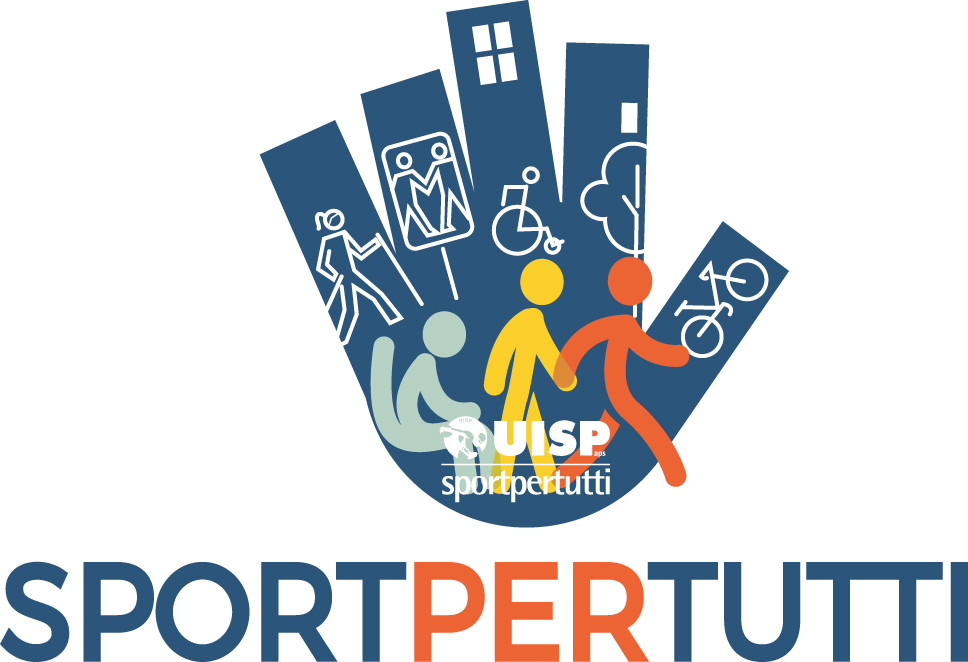 Rete di collaborazioni e di iniziative per sostenere l’accessibilità all’attività sportiva e per valorizzare il ruolo dello sport nell’ambito dell’ambiente
ATTIVITA’ DI GINNASTICA DOLCE E POSTURALE:

MERCOLEDI’ DALLE ORE 19.00 ALLE 20.00 PRESSO PARCO CALISE

VENERDI’ DALLE 6.00 ALLE 7.00 PARCO MADONNA DELLA SPERANZA

Per info e prenotazioni chiamare al 0735
657465 o inviare un email a ascolipiceno@uisp.it
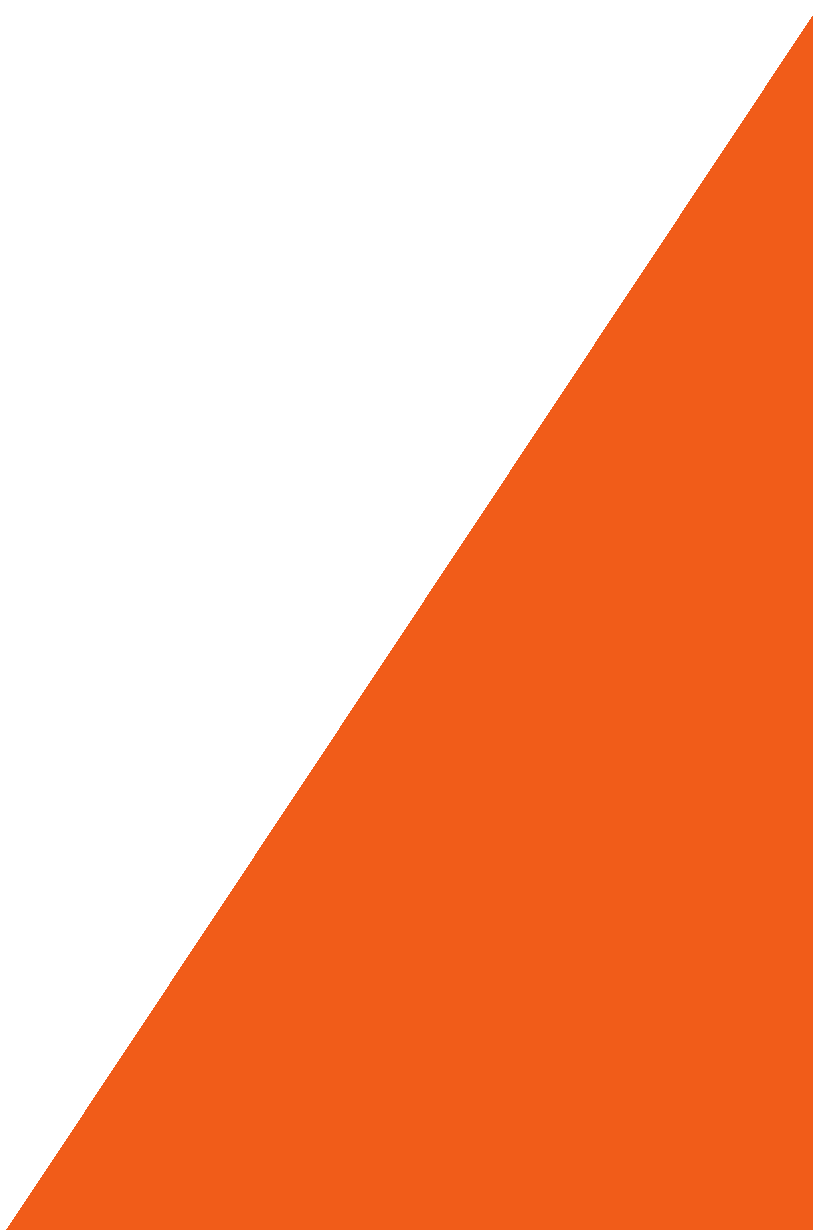 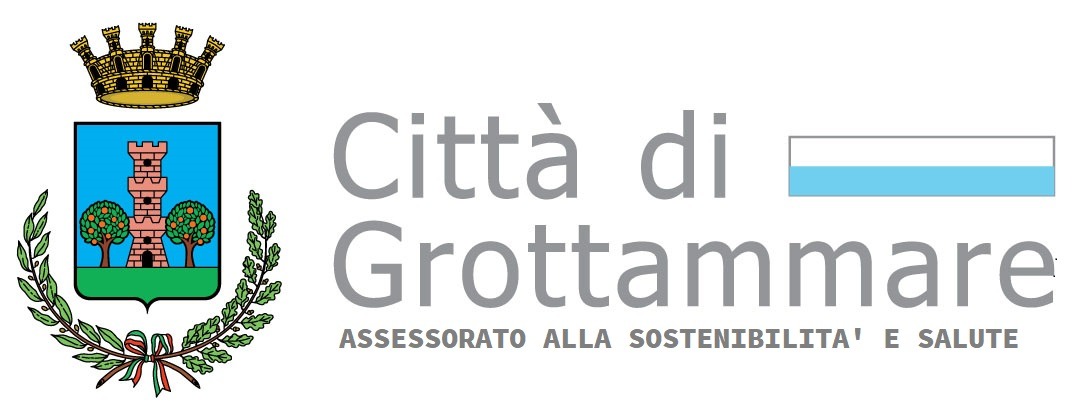 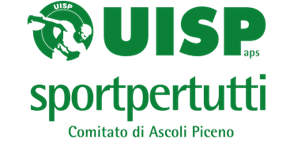